«Бессмертный полк»
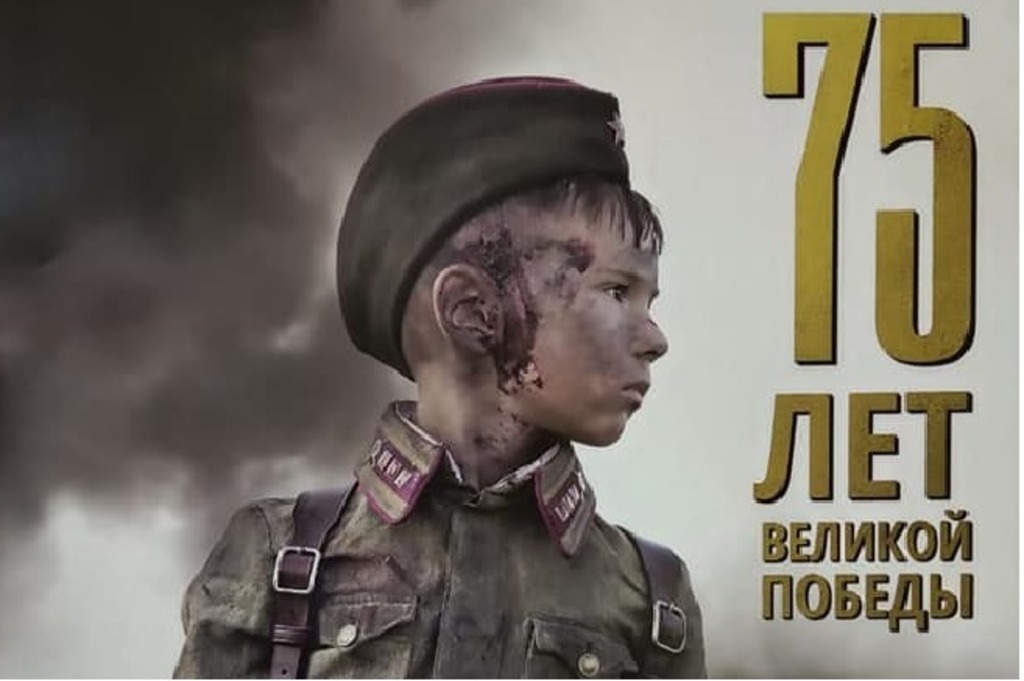 Работу выполняла: ученица 10-Б класса
Добринчук  Александра
Для начала
Вторая мировая война - война двух мировых военно-политических коалиций, ставшая крупнейшим вооружённым конфликтом в истории человечества.
В ней участвовали 62 государства из 73 существовавших на тот момент (80 % населения Земного шара).

Боевые действия велись на территории Европы, Азии и Африки и в водах всех океанов. Это единственный конфликт, в котором было применено ядерное оружие.
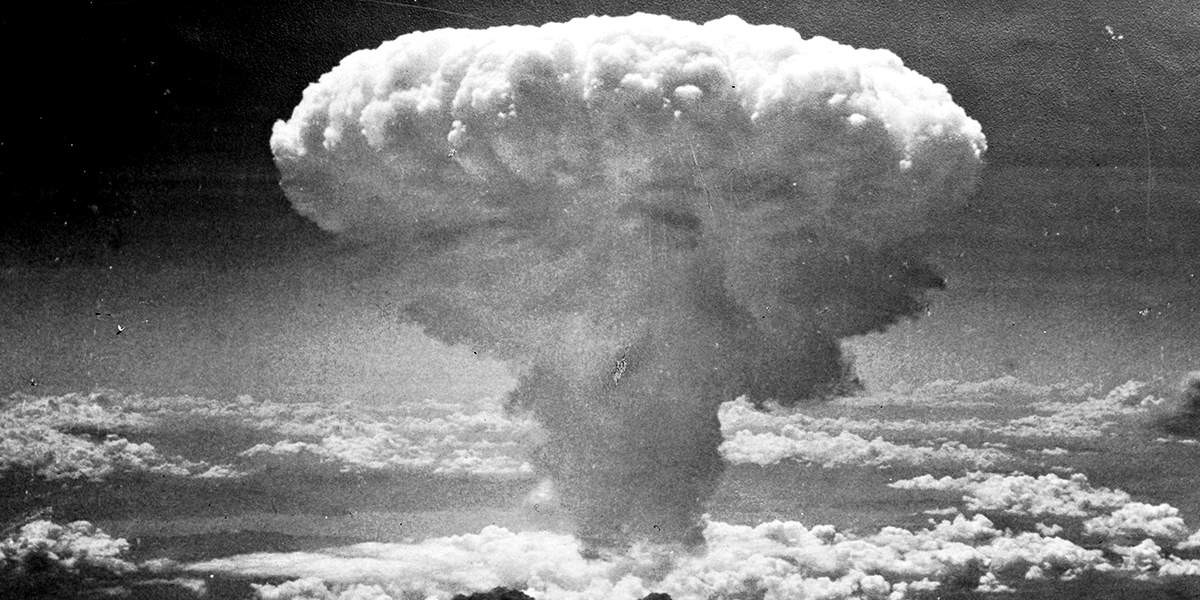 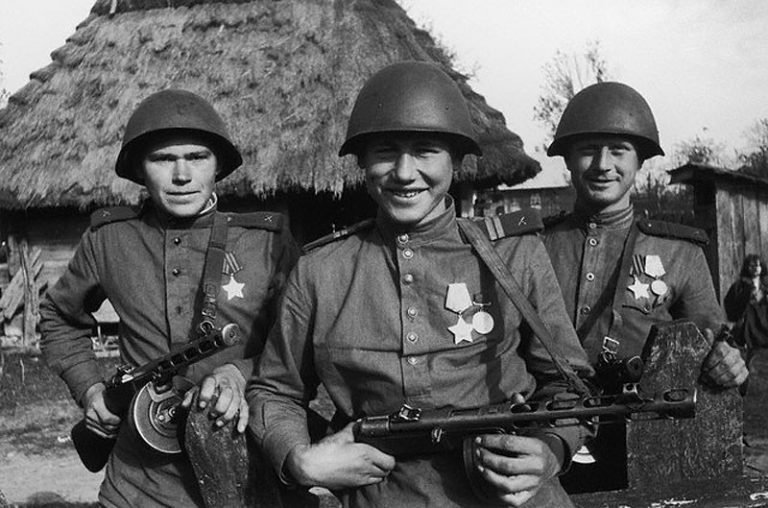 Вторая мировая война 1939–1945 гг.
(1 сентября 1939 — 2 сентября 1945)
Для меня слишком сложно осознавать, что ради того чтобы мы сейчас жили наши предки отдавали СВОИ жизни. Это были ужасные времена, когда у детей не было детства и права на нормальное существование. Ребята уходили на войну совсем молодыми и не ощутившими вкус хорошей жизни, где нет войны. Люди умирали от ранений и голода. Я хочу рассказать про нескольких членов моей семьи, которые боролись за наше мирное небо.
Мой прадедушка: Никитюк Федор  Никитович
Дата рождения: _._.1903
Место рождения: Каменец-Подольская обл., Смотричский р-н, с.Левада  
Дата и место призыва: _._.1944, Смотричский РВК, Украинская ССР, Каменец-Подольская обл., Смотричский р-н
Воинское звание: красноармеец
Последнее место службы: командир 121сд
Дата выбытия: 05.04.1944
Причина выбытия: убит
Первичное место захоронения: Украинская ССР, Каменец-Подольская обл., Смотричский р-н, с. Татариски
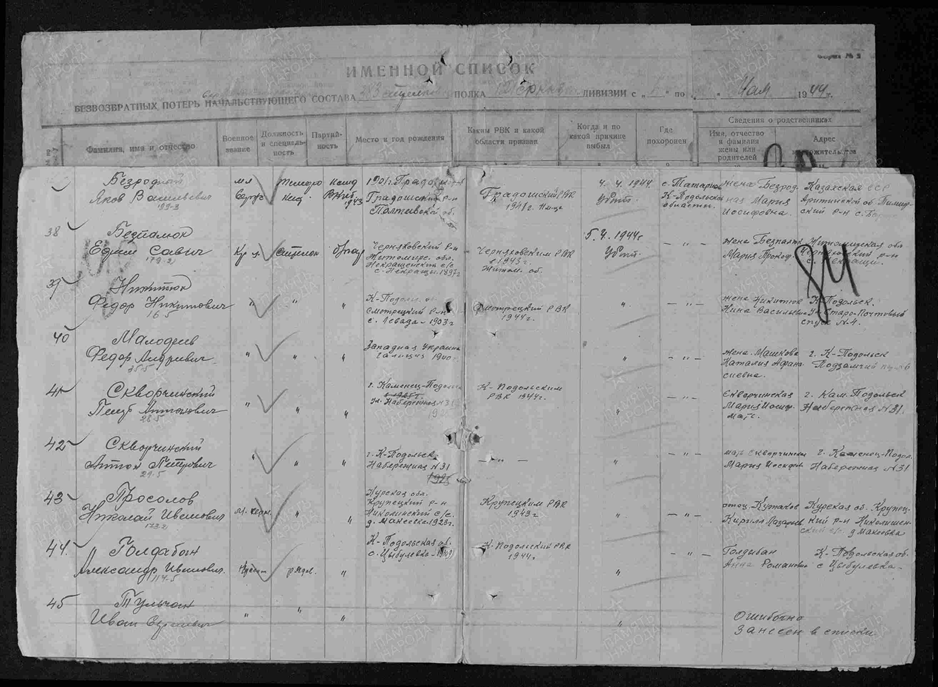 Долгое время считался пропавшим без вести. Однако, во время прокладки железной дороги наткнулись на захоронения, где в плащ-палатке было завернуто тело с документами. Таким образом он нашелся.  На этом месте установлен памятник ( в Каменец-Подольске). 
К сожалению, фотографии не сохранились.
Еще одни прадедушка:
Коляда Кондрат Денисович
Дата рождения: __.__.1904
Место рождения: Украинская ССР, Сумская обл., Бурыньский р-н, с. Череповка
Дата и место призыва: __.__.1943 Бурыньский РВК, Украинская ССР, Сумская обл., Бурыньский р-н
Воинское звание: красноармеец
Дата выбытия: __.02.1944
Причина выбытия: пропал без вести
Это отец моей бабушки. Когда она родилась (13.08.1943)  отец погиб через несколько месяцев.  Толком она ничего не помнит, так как мать не любила рассказывать об этой трагедии.
Следующий прадедушка:
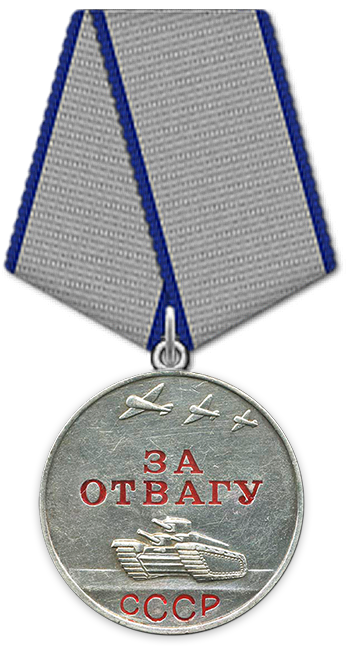 Сорока Федор Аввакумович
Дата рождения: __.__.1928
Место рождения: Украинская ССР, Волынская обл., Любешовский р-н, с. Дольск
Воинское звание: рядовой; гв. красноармеец
Воинская часть:102 гв. сп 35 гв. сд 1 БелФ (102 гв. сп, 35 гв. сд, 1 БелФ)
Получил медаль “за отвагу”  (22.03.1945)
Также получил  Орден Отечественной войны II степени
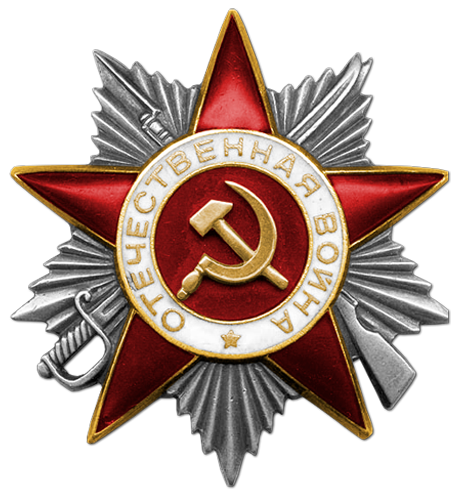 Наградной список , прадедушка под номером 45
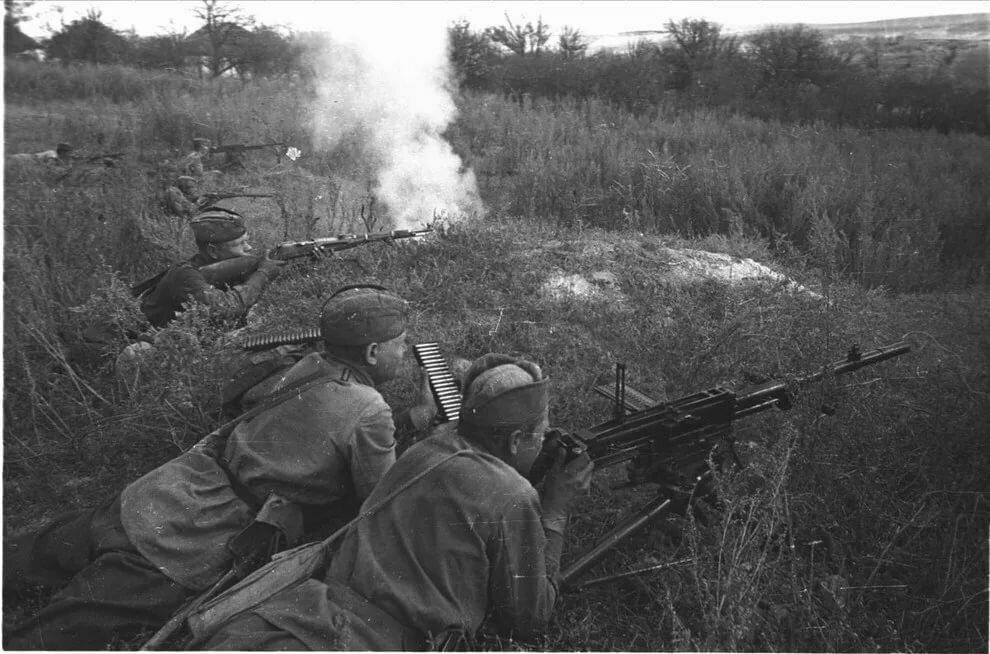 На этом все.
Хочу сказать  о том, что очень благодарна своим родным и вообще всем людям которые сражались в этом бою. Никто не должен забывать об этих ужасных событиях. Мы должны чтить память погибших и без вести пропавших в бою людей. Я хочу верить в то,что люди не забудут своих настоящих героев!
Спасибо за внимание! С праздником 75 лет Великой Победы
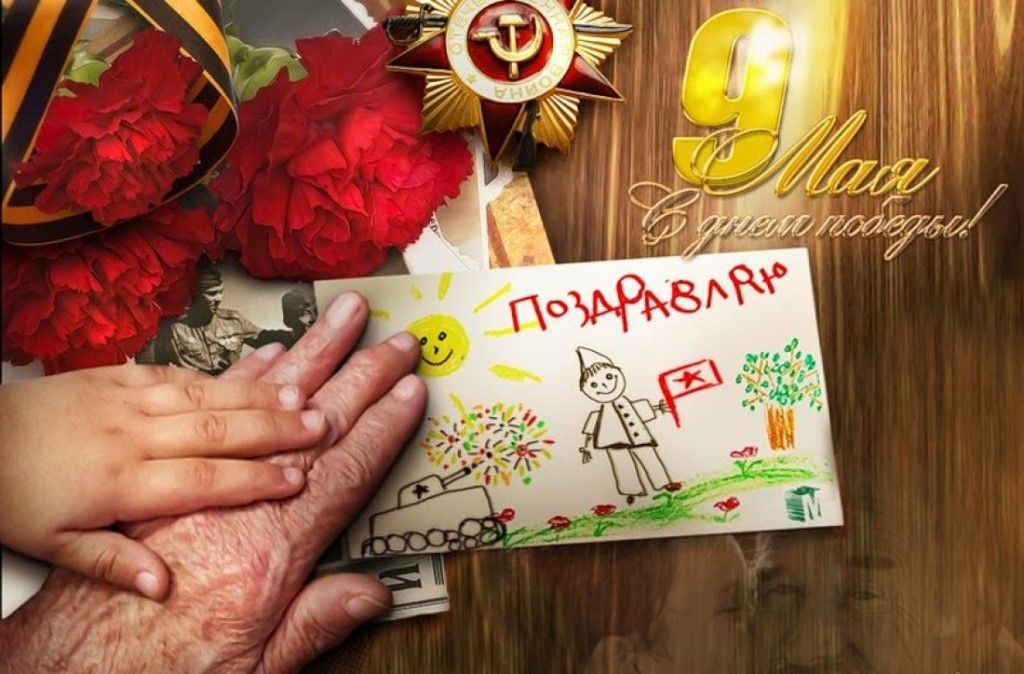